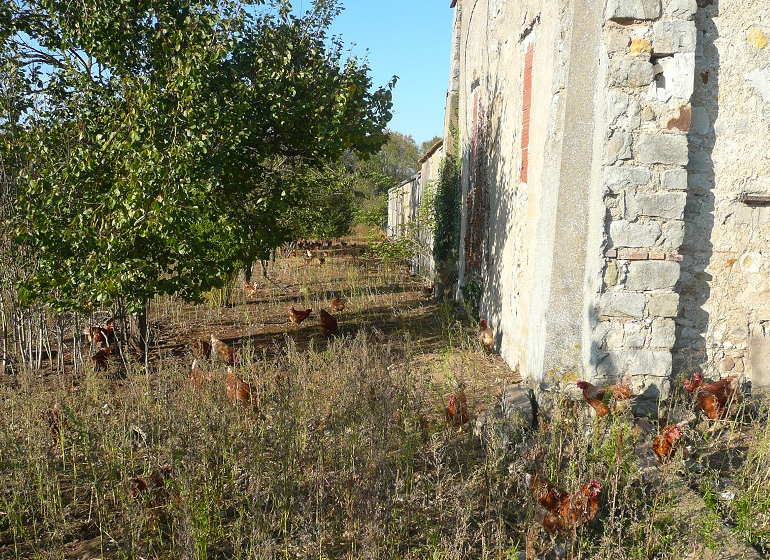 Volailles de la Ferme de la Cour des LionsSeine & Marne(77 La Tombe)
Sur commande :
Livré le mercredi
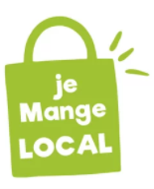